Smart Construction ホームリリースノート
2024/11/12
リリース項目一覧
Smart Construction Insightのアップデートについて、以下の日程・内容にてリリースをいたします。
サーバ停止は予定しておりませんが、一時的にアクセスしづらいなどの影響が考えられます。
　（※リリース日程・時間帯・内容については、状況に応じ変更する場合がございます。予めご了承ください）
日程：

　日本時間　11月12日(火)　18:00～20:00
以降のページにて、リリース内容のご説明を致します。
リリース項目一覧
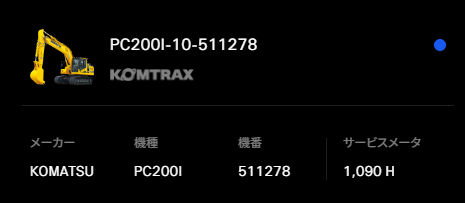 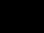 ※ SmartConstruction Fleet、 SmartConstruction 3DMGからデータ取得した建機は画像表示対象外となります。
リリース項目一覧
Adblue残量が約20％以下になると、
赤色で表示されます。
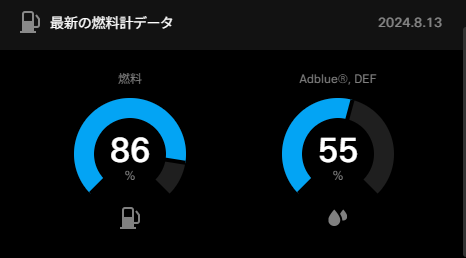 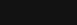 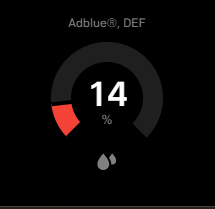 ※ 機種により赤色で表示される　残量は異なります
リリース項目一覧
リリース項目一覧
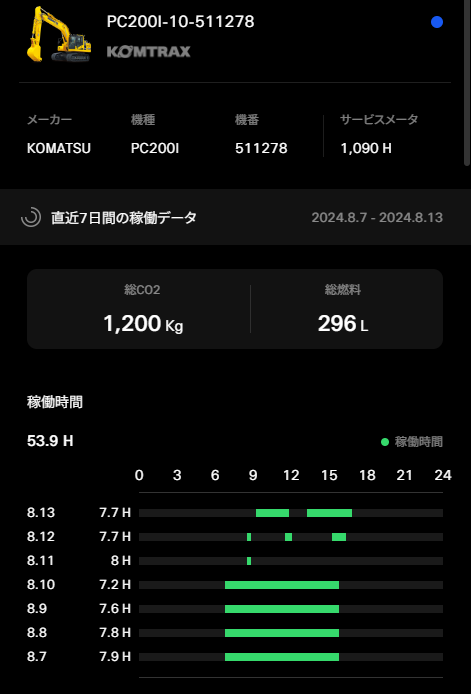 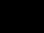 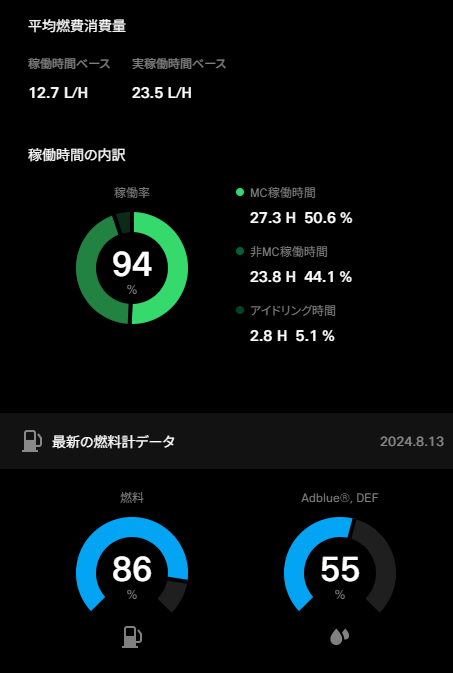 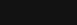 EOF